PHÒNG GD&ĐT ĐẠI LỘCTRƯỜNG TH ĐOÀN NGHIÊN
MÔN TIN HỌC 
LỚP 3
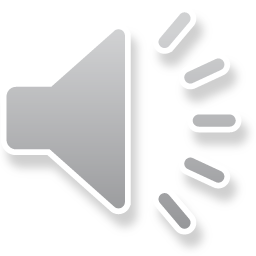 GV thực hiện: Nguyễn Thị Ái Thùy
Kiểm tra bài cũ
Môn: Tin học
Chọn chữ đặt trước câu trả lời đúng
Câu 1: Em hãy chỉ ra đâu là biểu tượng của phần mềm soạn thảo văn bản?
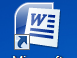 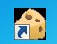 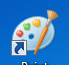 C
B
A
Kiểm tra bài cũ
Môn: Tin học
Chọn chữ đặt trước câu trả lời đúng
Câu 2: Để xuống dòng và bắt đầu đoạn văn bản mới em nhấn phím gì?
B. Enter
C. Shift
A. Caps Lock
Môn: Tin học
Chủ đề III
SOẠN THẢO VĂN BẢN
BÀI 2:GÕ CÁC CHỮ Ă, Â, Đ, Ê, Ô, Ơ, Ư
Môn: Tin học
Bài 2: GÕ CÁC CHỮ Ă, Â, Đ, Ê, Ô, Ơ, Ư(T1)
A. HOẠT ĐỘNG CƠ BẢN
1. Gõ chữ cái tiếng Việt theo kiểu gõ Telex
Trao đổi với bạn 1 phút tìm trên bàn phím có các chữ ă, â, đ, ê, ô, ơ, ư hay không?
 Trên bàn phím không có các chữ ă, â, đ, ê, ô, ơ, ư.
Làm thế nào để có các chữ này hiện trên trang soạn thảo?
 Phần mềm Unikey giúp em gõ chữ cái tiếng Việt.
Môn: Tin học
Bài 2: GÕ CÁC CHỮ Ă, Â, Đ, Ê, Ô, Ơ, Ư(T1)
A. HOẠT ĐỘNG CƠ BẢN
1. Gõ chữ cái tiếng Việt theo kiểu gõ Telex
- Khởi động phần mềm Unikey
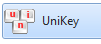 + Nháy đúp chuột vào biểu tượng                   trên màn hình nền
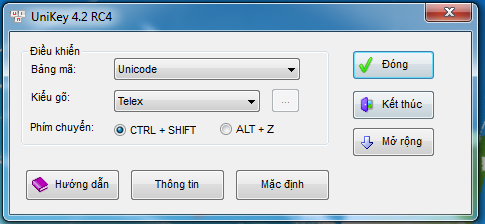 Bảng mã: Unicode
Kiểu gõ: Telex
- Đóng phần mềm: Nháy chuột vào             để thu nhỏ cửa sổ Unikey
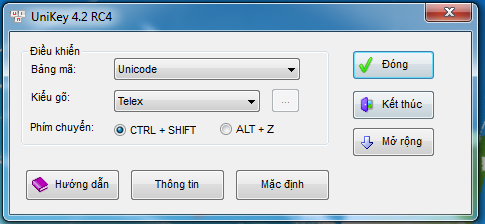 Môn: Tin học
Bài 2: GÕ CÁC CHỮ Ă, Â, Đ, Ê, Ô, Ơ, Ư(T1)
A. HOẠT ĐỘNG CƠ BẢN
1. Gõ chữ cái tiếng Việt theo kiểu gõ Telex
Yêu cầu: Thảo luận nhóm thời gian 2 phút. Hoàn thành bảng sau theo  kiểu gõ Telex.
aa
oo
ee
dd
ow
uw
aw
Môn: Tin học
Bài 2: GÕ CÁC CHỮ Ă, Â, Đ, Ê, Ô, Ơ, Ư(T1)
A. HOẠT ĐỘNG CƠ BẢN
1. Gõ chữ cái tiếng Việt theo kiểu gõ Telex
Chú ý: Kiểu gõ Telex được quy ước dễ nhớ như sau:
- Muốn “đội mũ”: Gõ đúp.
- Muốn “thêm râu”: Gõ W.
Môn: Tin học
Bài 2: GÕ CÁC CHỮ Ă, Â, Đ, Ê, Ô, Ơ, Ư(T1)
A. HOẠT ĐỘNG CƠ BẢN
2. Bài tập:
Yêu cầu:  Gõ các từ và chữ sau theo kiểu Telex: 

 Â, â, ô, ô, ê, ê, đ, đ, lân, cân, sân, sông, công, tên, sên, đông.

 Ă, ă, ơ, ơ, ư, ư, lăn tăn, sơn, hơn, sư, cư.
Môn: Tin học
Bài 2: GÕ CÁC CHỮ Ă, Â, Đ, Ê, Ô, Ơ, Ư(T1)
A. HOẠT ĐỘNG CƠ BẢN
2. Bài tập:
HỌC SINH THỰC HÀNH
Môn: Tin học
Bài 2: GÕ CÁC CHỮ Ă, Â, Đ, Ê, Ô, Ơ, Ư(T1)
B. HOẠT ĐỘNG THỰC HÀNH
Bài tập: Viết nội dung còn thiếu vào ô trống theo kiểu gõ Telex
cây
công kênh
hưng
caay xawng
đương nhiên
xoong xeeng
Sown duwowng
luân phiên
caay cao ddong dduwa
cây
Môn: Tin học
Bài 2: GÕ CÁC CHỮ Ă, Â, Đ, Ê, Ô, Ơ, Ư(T1)
CỦNG CỐ
Câu 1: Em hãy chọn câu trả lời đúng. Biểu tượng nào là biểu tượng của phần mềm gõ tiếng Việt?
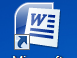 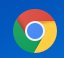 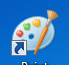 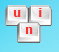 A
D
C
B
Môn: Tin học
Bài 2: GÕ CÁC CHỮ Ă, Â, Đ, Ê, Ô, Ơ, Ư(T1)
CỦNG CỐ
Câu 2: Em hãy cho biết cách gõ tiếng Việt theo kiểu gõ Telex?
aa
oo
ee
dd
ow
uw
aw
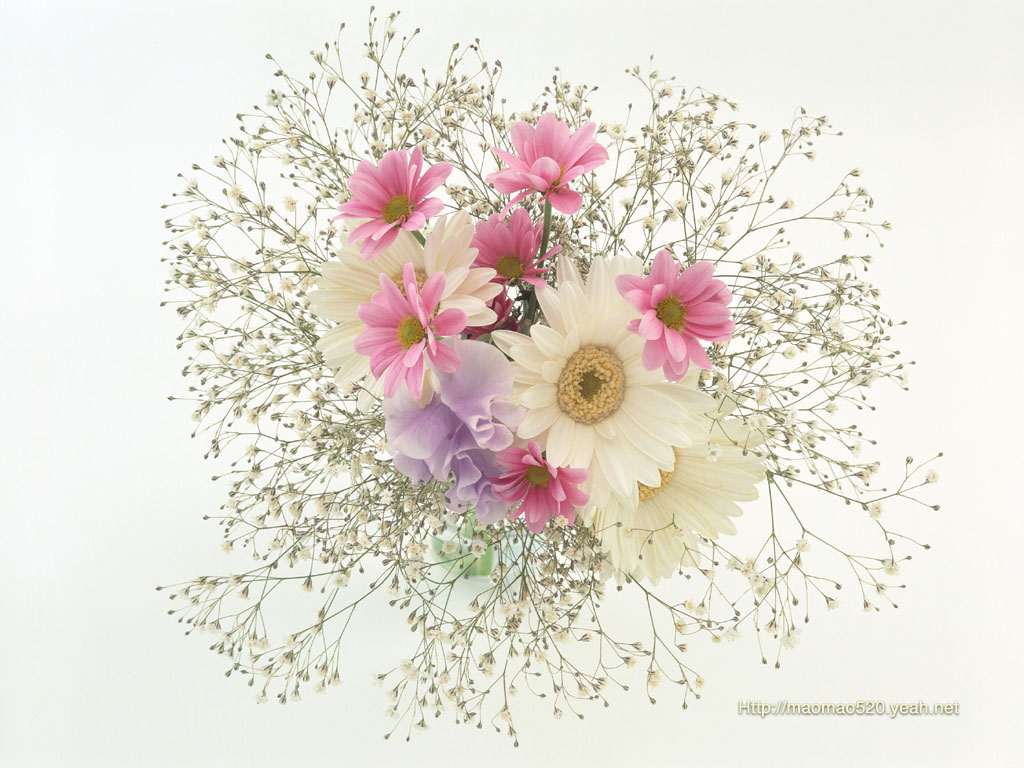 CHÚC CÁC EM HỌC TỐT!